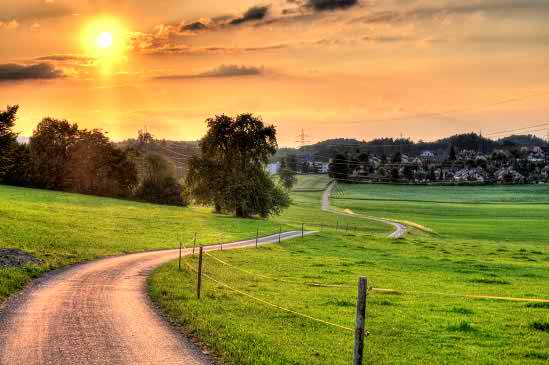 স্বাগতম
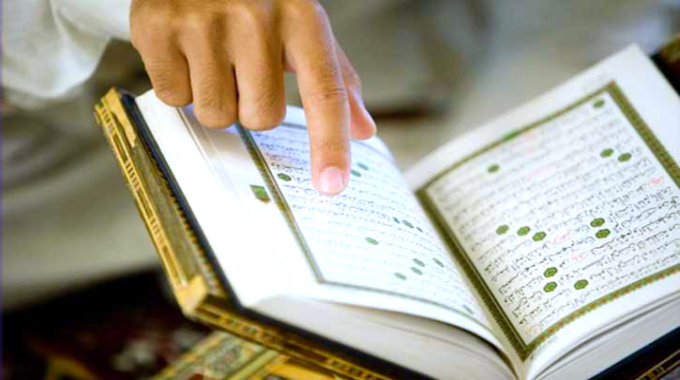 পরিচিতি
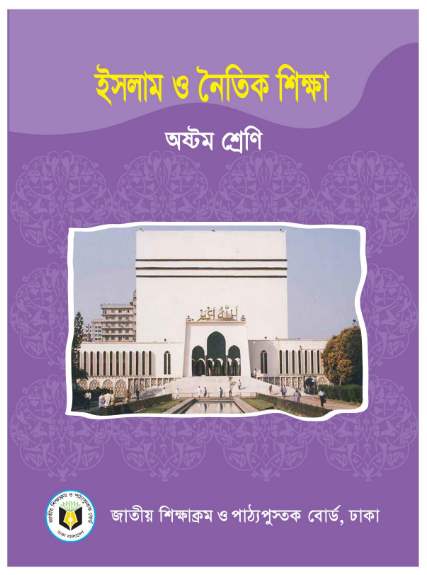 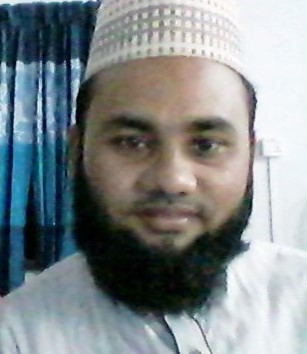 শেখ জামাল আহমদ
সিনিয়র শিক্ষক
চুনারুঘাট পাইলট বালিকা উচ্চ বিদ্যালয়
মোবাইল – ০১৭১৬৫৭৪৯৭৩
সময়ঃ- ৫০ মিঃ
পাঠ পরিচিতি
ইসলাম ও নৈতিক শিক্ষা
শ্রেণি  -  অষ্টম
অধ্যায় - তৃতীয়
তারিখ ১২/০৫/২০২০
সময় – ৪৫ মিনিট
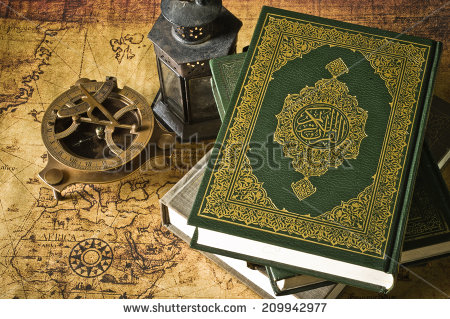 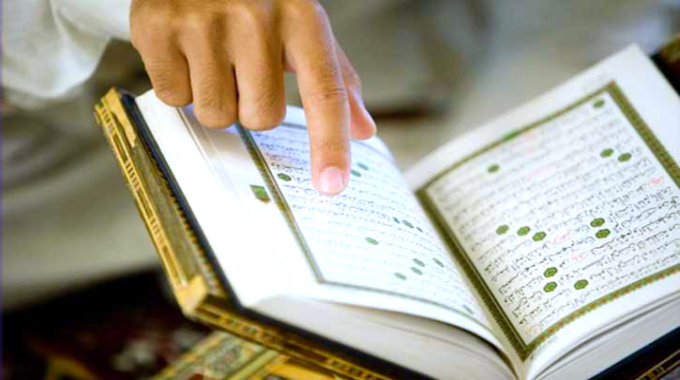 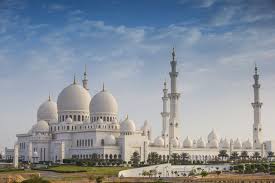 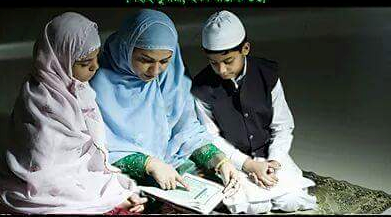 পাঠ শিরোনাম
পবিত্র কুরআন মাজীদ
শিখনফল
এই পাঠ শেষে শিক্ষার্থীরা-
কুরআনের পরিচয় দিতে পারবে।
কুরআন মজিদ অবতরণ সম্পর্কে বলতে পারবে;
আল কুরআন এর গুরুত্ত ব্যাখ্যা করতে পারবে;
৪   মক্কী ও মাদানী সুরার বৈশিষ্ট্য বিশ্লেষণ করতে পারবে;
কুরআন মজিদ অবতরণ
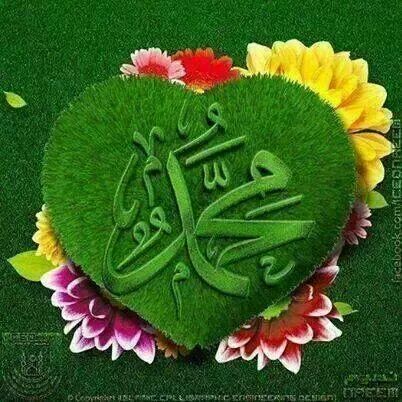 এটি “লাওহি মাহফুয” বা সংরক্ষিত ফলকে লিপিবদ্ধ রয়েছে।
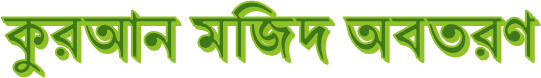 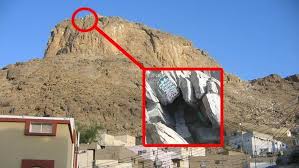 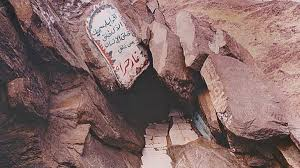 অহীর মাধ্যমে সর্ব প্রথম যে গুহায় কুরআন নাযিল হয়।
কুরআন মজিদ অবতরণ
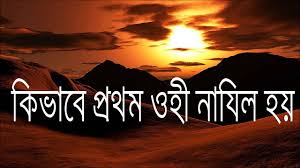 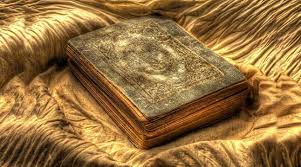 অহীর মাধ্যমে প্রথম কুরআন নাযিল
কুরআন মজিদ অবতরণ
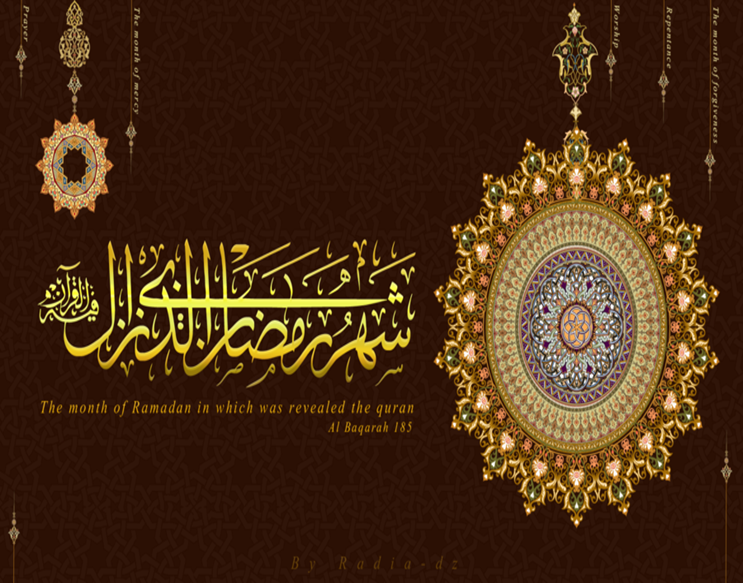 নবীপাক ৪০ বছর বয়সে নবুয়তপ্রাপ্ত হন।
কুরআন মজিদ অবতরণ
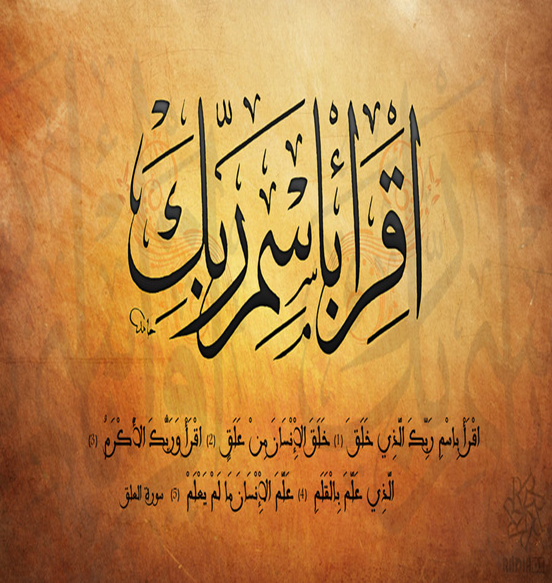 সম্পূর্ণ কুরআন নাযিল হয় ২৩ বছরে।
কুরআন মজিদ অবতরণ
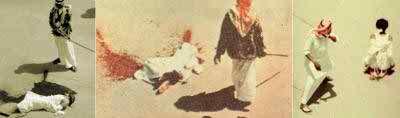 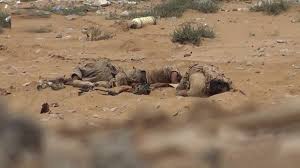 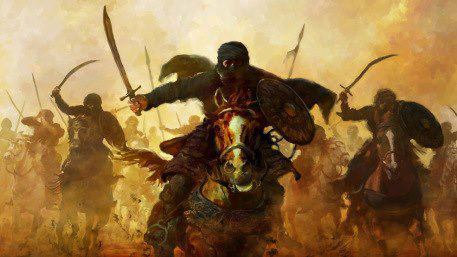 আরব দেশের মানুষ মারামারি, কাটাকাটি ও কলহ-বিবাদে লেগে থাকত।
জোড়ায় কাজ
কুরআন মজিদ অবতরণের পূর্বে আরবের সামাজিক অবস্থা কেমন ছিল তা আলোচনা কর।
আল কুরআনের গুরুত্ব
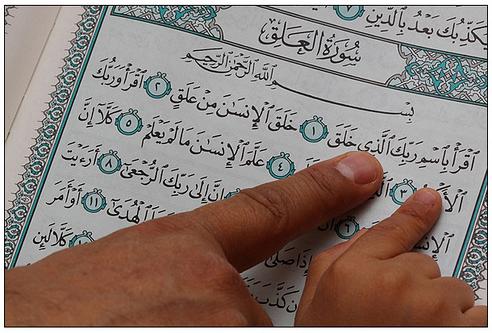 দুনিয়া ও আখিরাতে শান্তি লাভ করার দিকনির্দেশনা।
আল কুরআনের গুরুত্ব
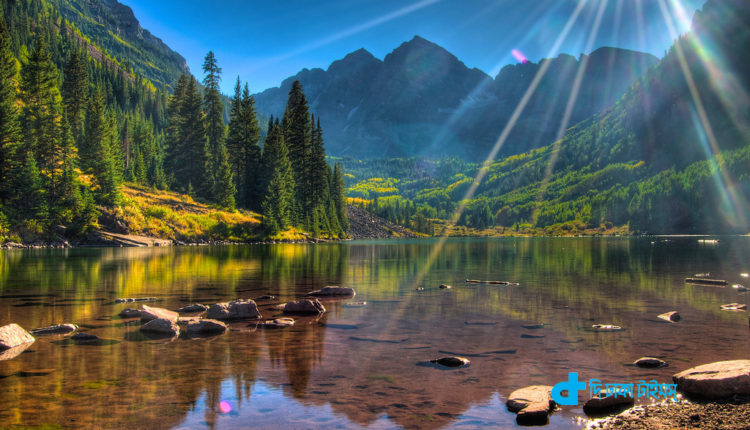 পাহাড়-পর্বত সম্পর্কে বর্ণনা
দলীয় কাজ
জ্ঞান-বিজ্ঞানে আল কুরআন এর অবদান মুল্যায়ন কর।
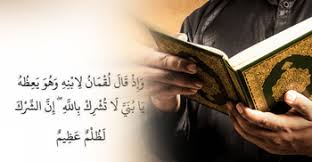 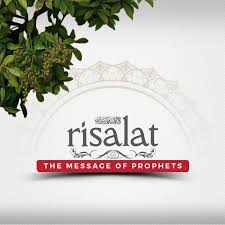 মক্কী সুরার বৈশিষ্ট্য
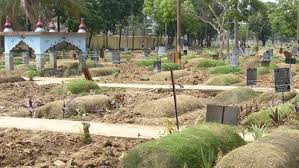 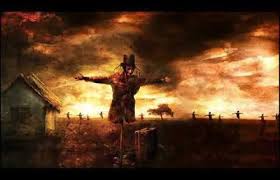 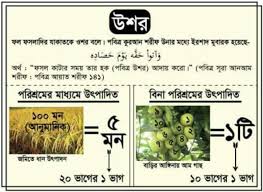 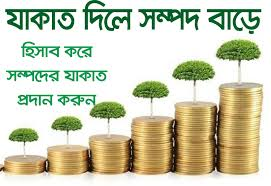 মাদানী সুরার বৈশিষ্ট্য
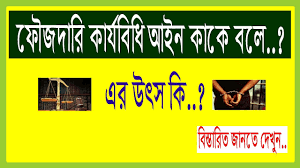 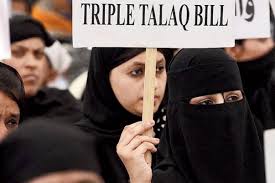 মূল্যায়ন
কুরআন মজীদ কার বাণী?
কুরআন মজীদ কার উপর নাযিল হয়েছে ?
কুরআন মজিদের সুরা গুলো কয়ভাগে বিভক্ত?
মাদানী সুরার কয়েকটি বৈশিষ্ট্য বল?
বাড়ির কাজ
ইহকালীন শান্তি ও পরকালীন মুক্তির দিকনির্দেশনায় কুরআন মজিদের গুরুত্বও প্রয়োজনীয়তা বিশ্লেষণ কর।
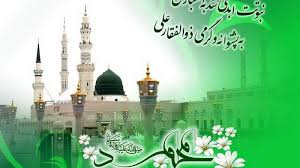 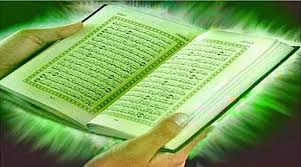 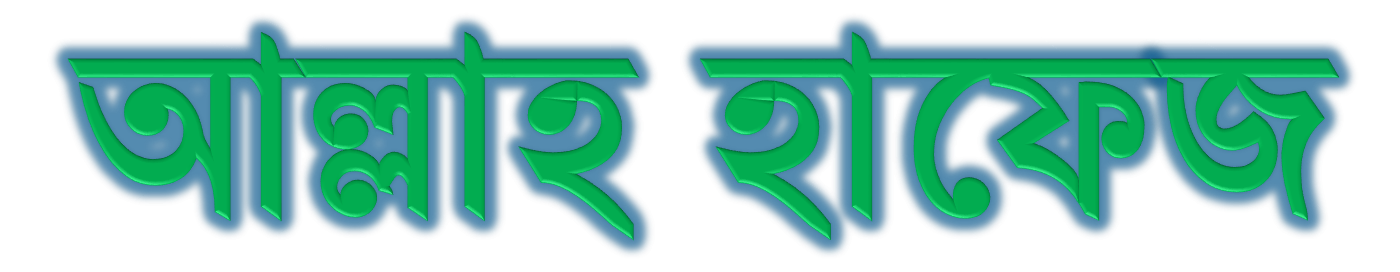